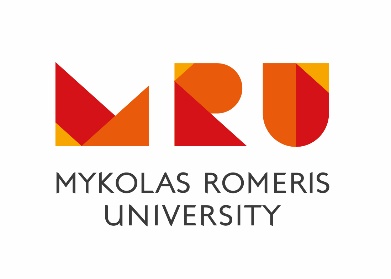 [Speaker Notes: Pristatyti...
Paminėti...]
ЛИТВА С ПЕРВОГО ВЗГЯЛА
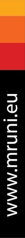 ГЕОГРАФИЧЕСКИЙ ЦЕНТР ЕВРОПЫ
(26KM НА СЕВЕР ОТ ВИЛЬНЮСА )
В СОСТАВЕ
ПЛОЩАДЬ
НАСЕЛЕНИЕ
Европейского союза
65 300 км²
2.79 млн.
с 2004
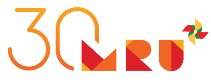 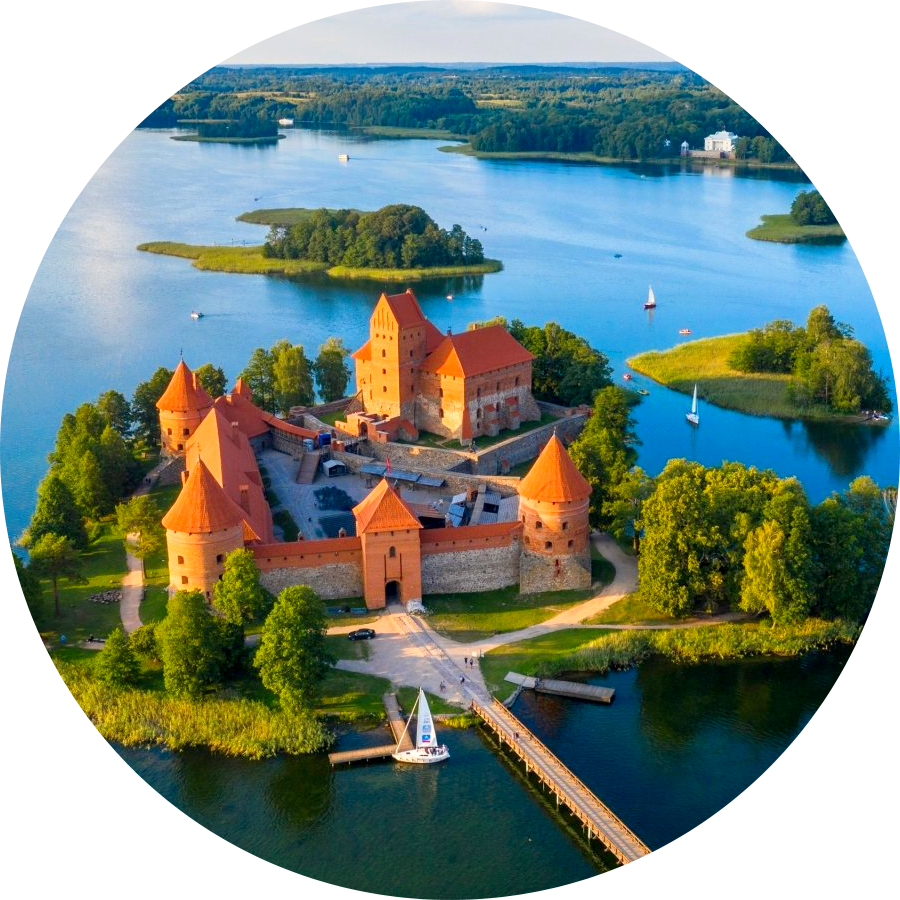 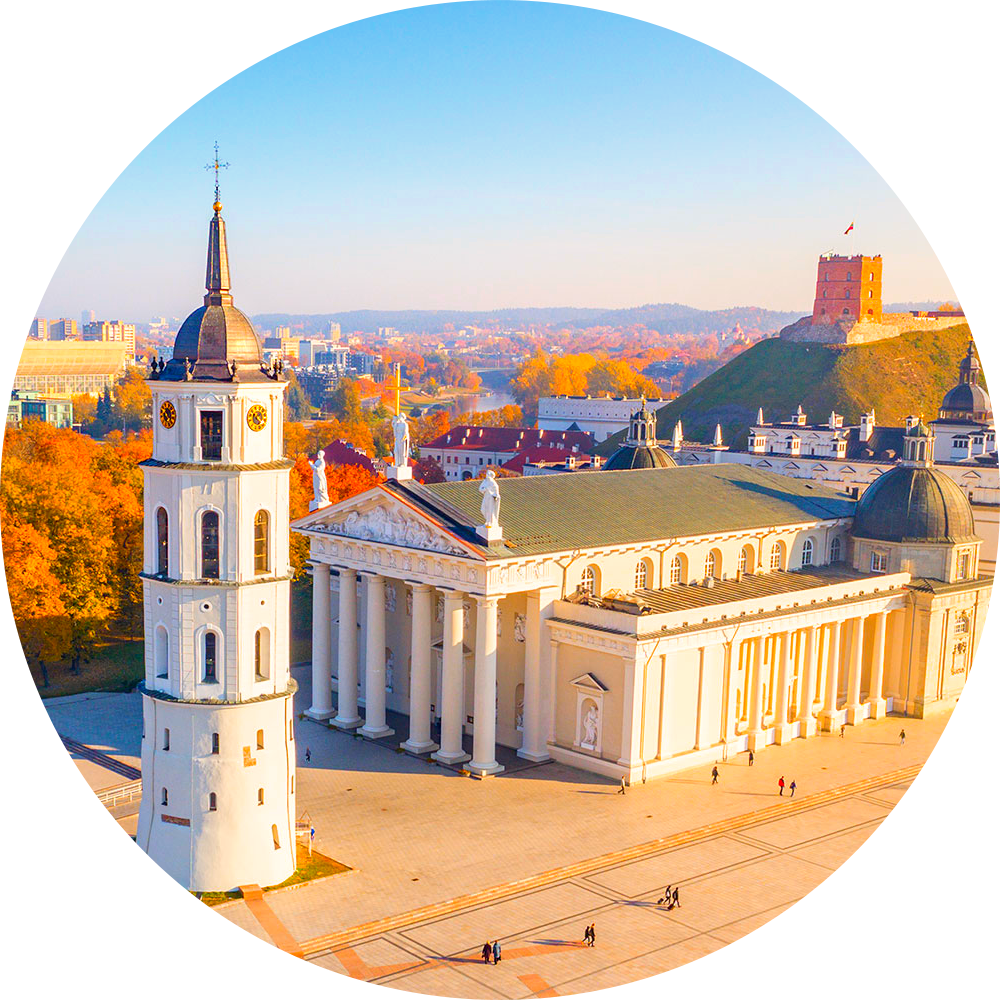 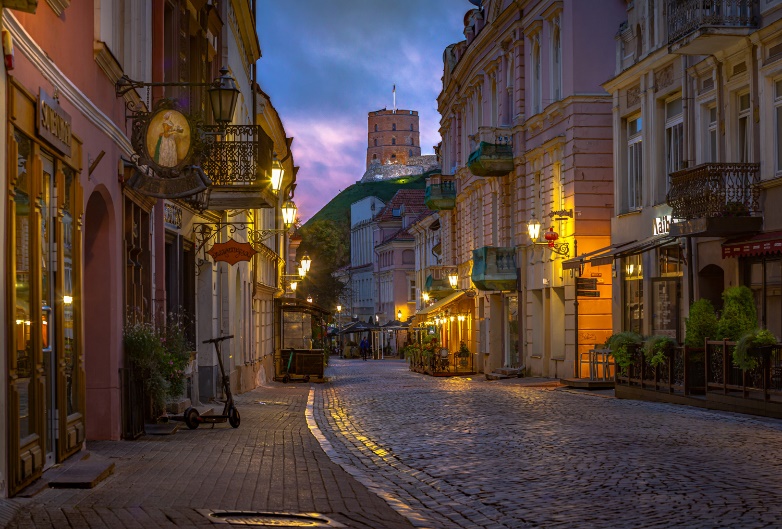 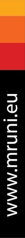 KERNAVĖ – FIRST CAPITAL (1279)
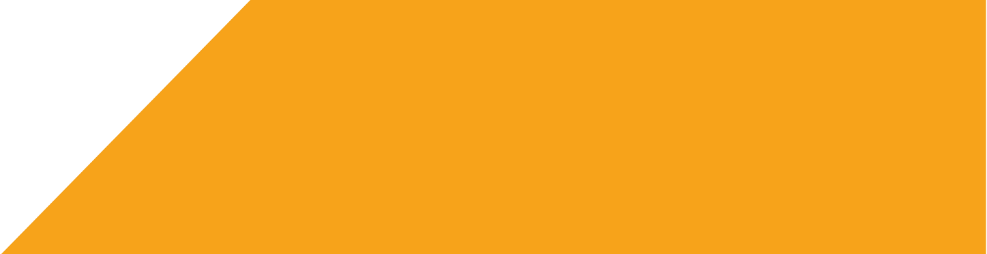 Посетить Тракай (древняя столица Литвы)
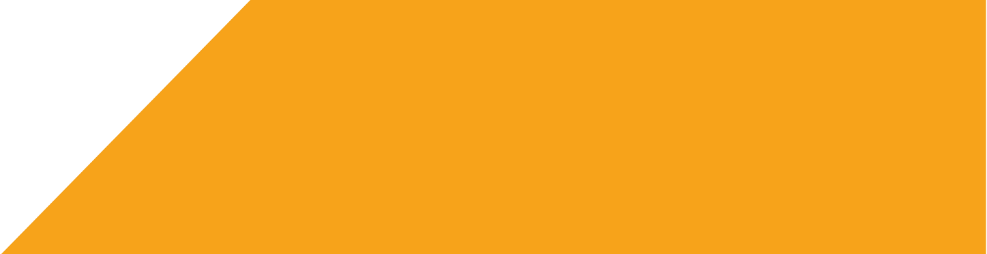 ВИЛЬНЮС – СТОЛИЦА ЛИТВЫ
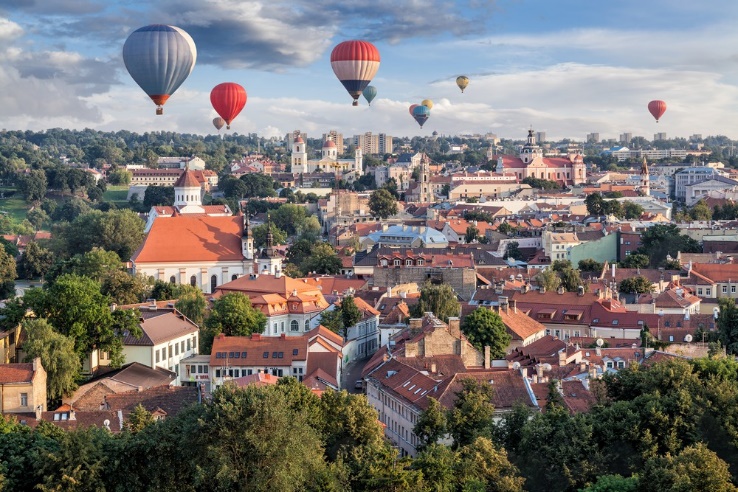 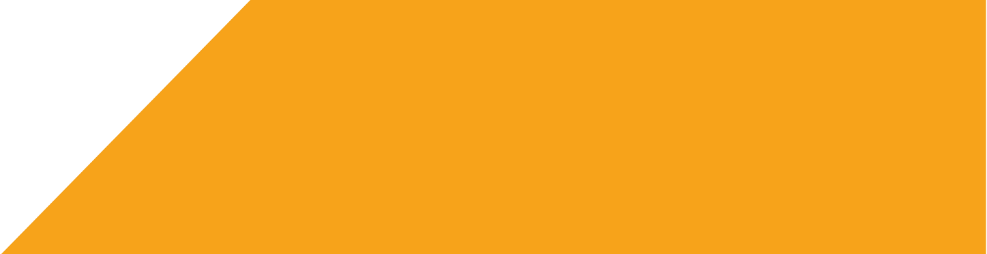 Прогулка по старому городу Вильнюса (ЮНЕСКО)
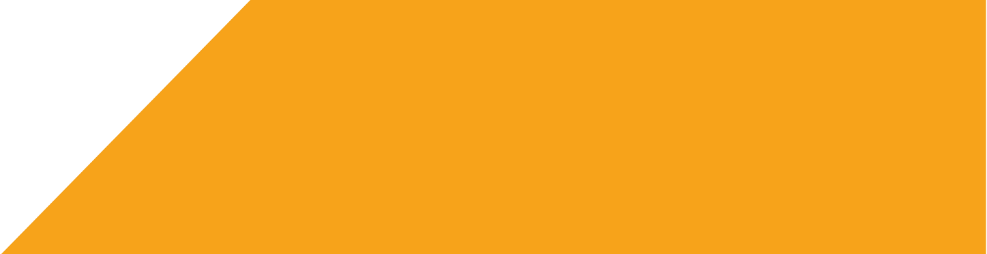 Полет на воздушном шаре над Вильнюсом
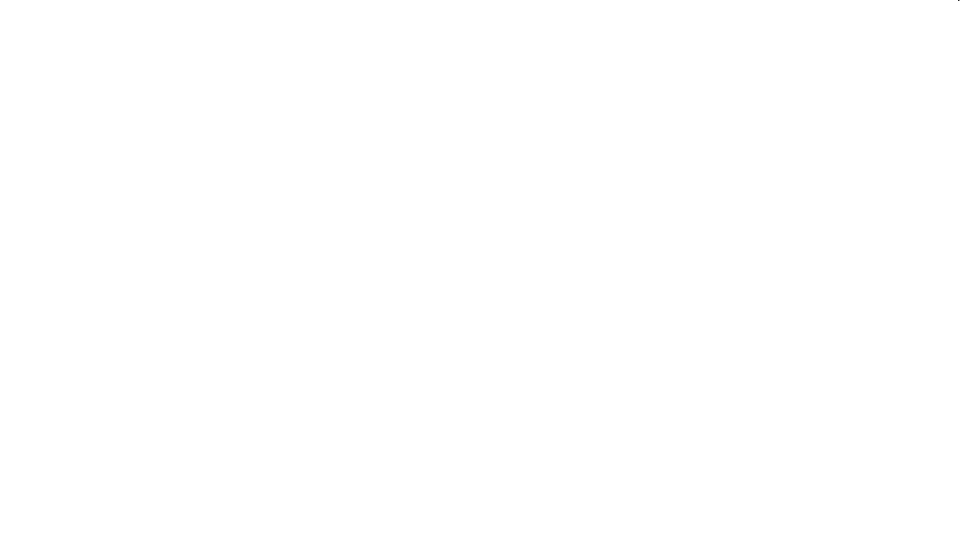 Mykolas Romeris University
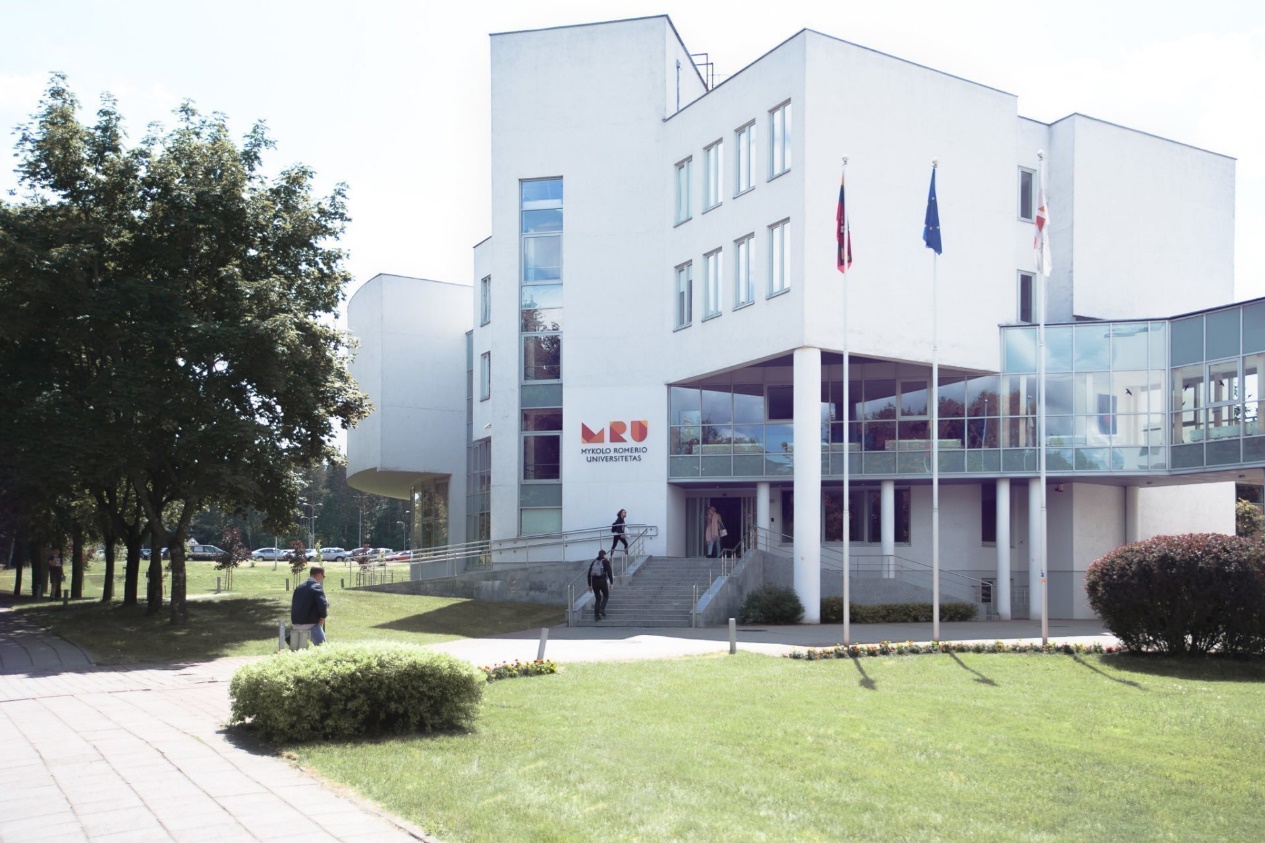 Расположен в Вильнюсе, Литва
1
Ведущий университет в области социальных наук
2
Насчитывает 6000 студентов
3
4
600 иностранных студентов
Член различных международных организаций
5
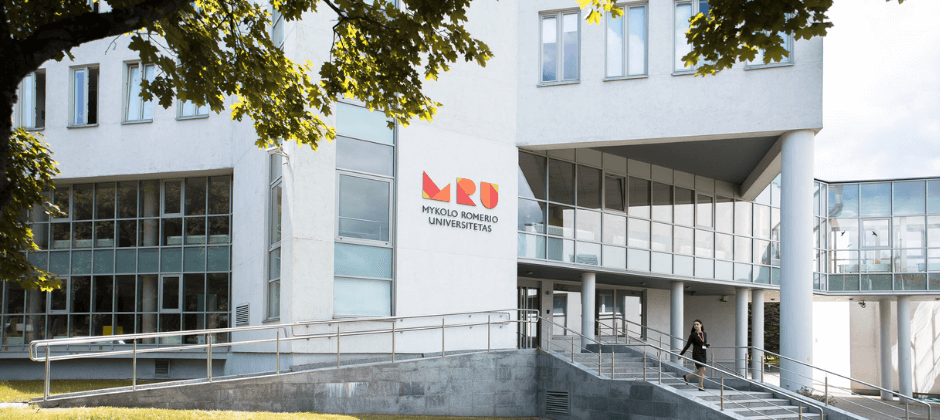 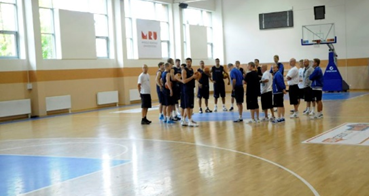 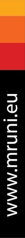 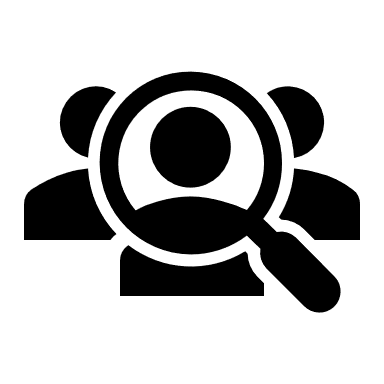 ОРИЕНТАЦИЯ НА СТУДЕНТОВ
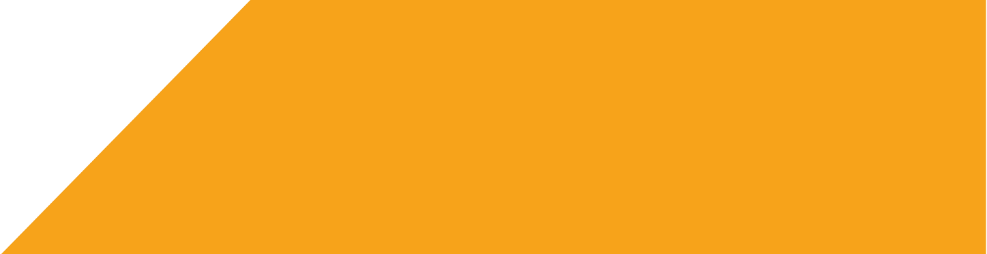 Расположен в парке
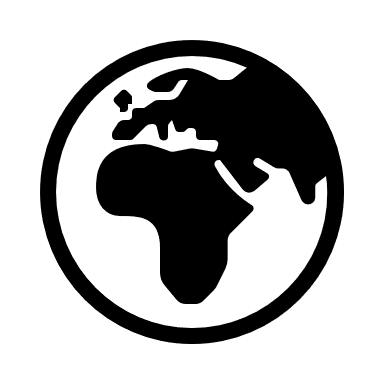 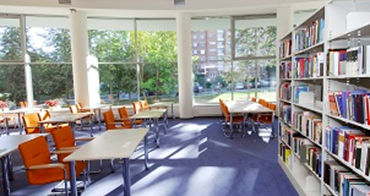 ИНТЕРНАЦИОНАЛИЗАЦИЯ
ФИЛОСОФИЯ ОБУЧЕНИЯ В MRU
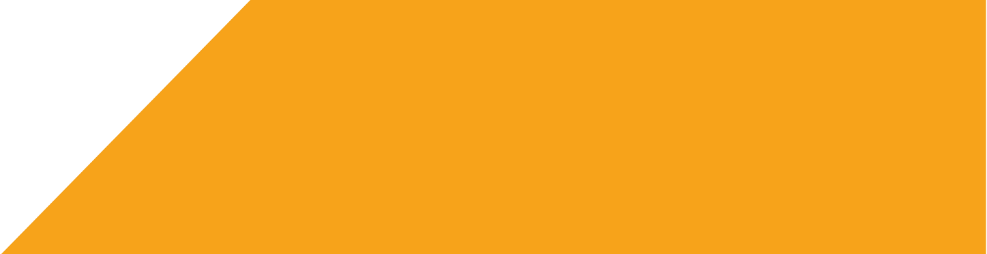 Поддержка спорта
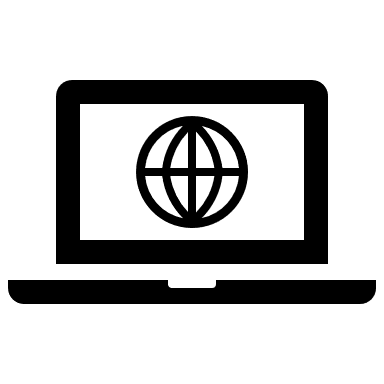 ЦИФРОВИЗАЦИЯ
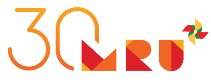 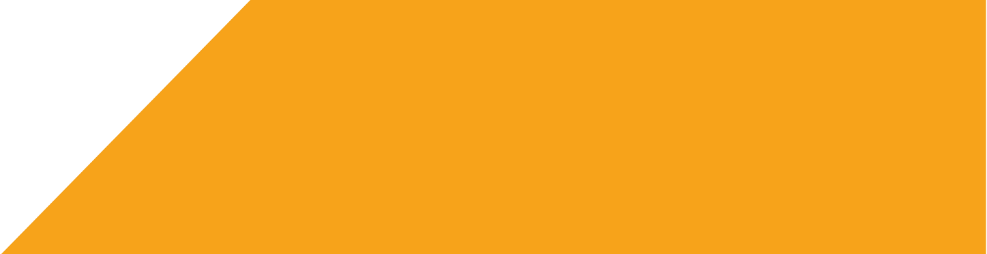 Современная библиотека
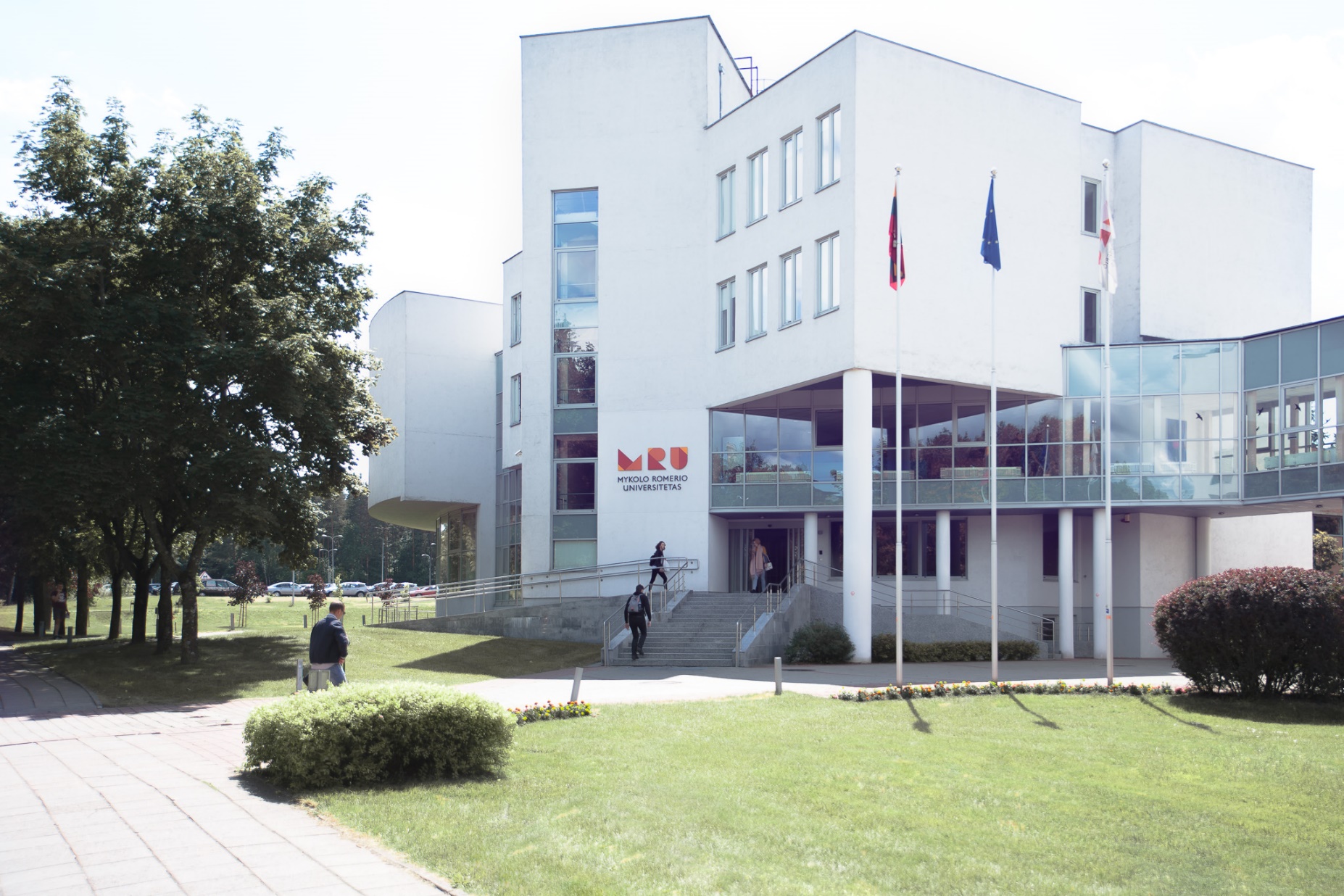 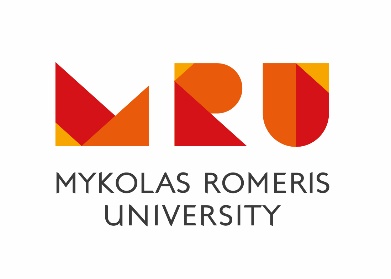 ШКОЛА ПРАВА
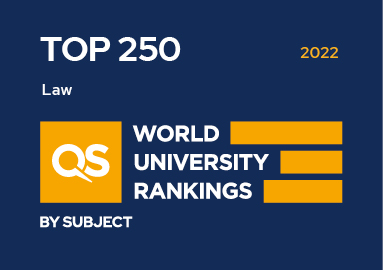 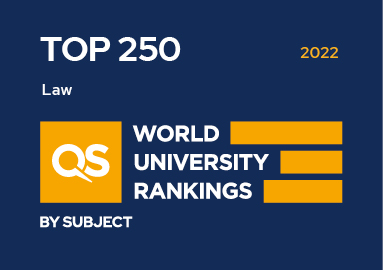 № 1
ТОП 6
ТОП
250
В Центральной и Восточной Европе
В странах Балтии
В мире
Кто мы?
~2000 студентов права
Топ эксперты в праве
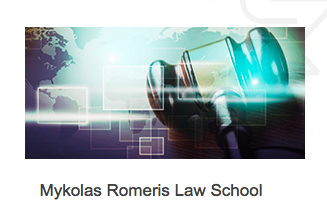 ~100 иностранных студентов
Приглашенные профессора
~100 студентов по обмену
Студенто-ориентированный подход
~40 курсов на английском для студентов по обмену
Общественные активности для студентов по обмену
Европейское и международное бизнес право (2 диплома)
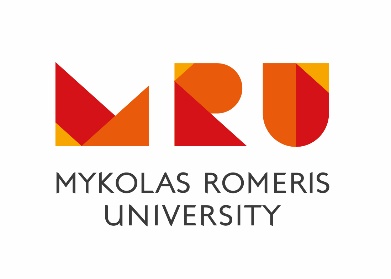 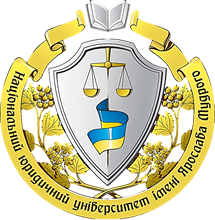 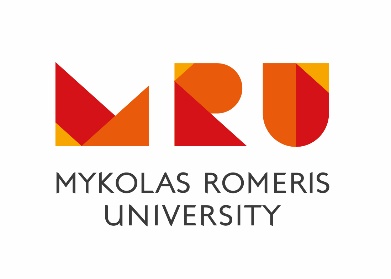 Европ. и межд. право компаний

Межд. налоговое право

Межд. банковское право

Европ. и межд. трудовое право

Европ. и межд. право о неплатежеспособности
Межд. торговое и инвестиционное право

Межд. право интеллектуальной собственности

Межд. контрактное право

Практика, т. д.
Защита магистерской дипломной работы

На выбор: Erasmus+ обучение/стажировка
3 семестр
4 семестр
1-2 семестр
Европейское и Международное бизнес право (3 диплома)
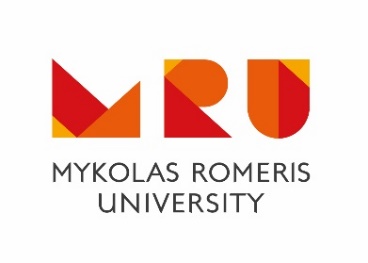 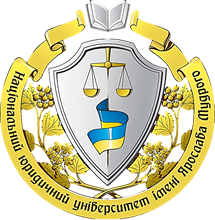 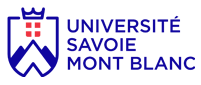 Срав. дог. право и эконом. анализ
Межд. транспортное право
Спец. контракты межд. бизнеса
Экон. интеграция ЕС
Европ. и межд. принципы дог. права
Современные проблемы межд. коммерческого права
Французский язык
Стажировка (Erasmus+)
Защита магистерской работы
Межд. торговое и инвестиционное право
Межд. право интеллектуальной собственности
Межд. контрактное право
Практика, т.д.
Европ. и межд. право компаний
Межд. налоговое право
Межд. банковское право
Европ. и межд. трудовое право
Европ. и межд. право о несостоятельности
Европ. и межд. право о конкуренции
Право промышленной собственности 
Межд. коммерческий арбитраж
Французский язык
Написание магистерской работы
3-4 семестр
5-6 семестр
1-2 семестр
Преимущества программы
Современный университет
2-3 диплома
Лучшие эксперты
Программы 
мобильности
Стипендии
Стипендии и плата за обучение
Плата за обучение:
2022/2023 – 2867 евро/год (обычная – 4096 евро/год) 
USMB - ~350 евро/год
Студенты NLU получают скидку на оплату обучения (30%)
Государственные стипендии (EESF) для студентов Украины
Стипендия 420-700 евро
Для обучения и стажировок
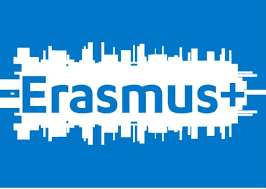 В итоге 12 месяцев активностей
Больше чем 200 университетов партнеров
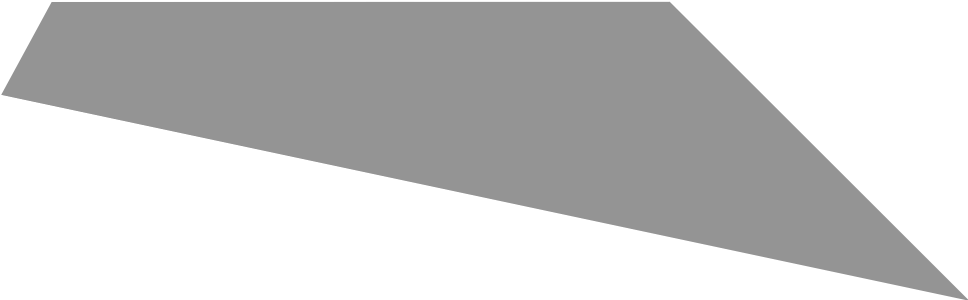 Дякую!
Больше информации: https://www.mruni.eu/en/study_program/european-and-international-business-law/

Контакты:
Директор EIBL программы проф. д-р. Virginijus Bite virginijus.bite@mruni.eu